Advance Organizer: Lernfeld 7 – Gesprächssituationen gestalten
„Die Schülerinnen und Schüler besitzen die Kompetenz, in Gesprächssituationen mit Geschäftspartnern angemessen und sachgerecht zu handeln.“
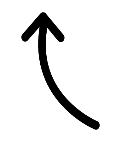 Beratung, Beschwerde, Reklamation
Anforderungen an Gesprächssituationen erfassen
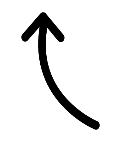 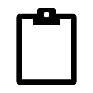 Kommunikationsmöglichkeiten mit Geschäftspartnern darstellen
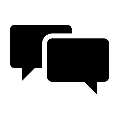 Techniken der Kommunikation und geltende Regelungen ermitteln
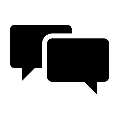 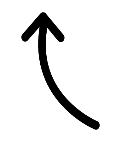 Kulturbedingte Besonderheiten beachten
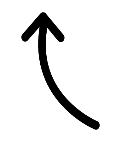 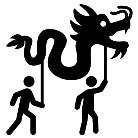 realistisches Selbstbild, Reaktion auf Kritik
Gespräche führen
Beschwerdemanagement nutzen
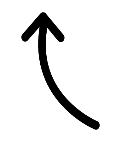 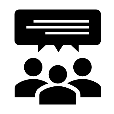 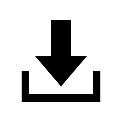 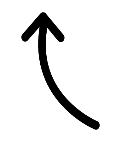 §§
Beschwerden und Reklamationen überprüfen
Kundeneinwänden begegnen
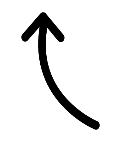 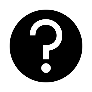 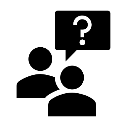 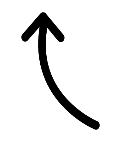 Eisbergmodell, gewaltfreie Kommunikation
Gespräche auswerten
Konfliktgespräche führen
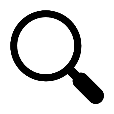 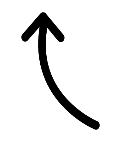 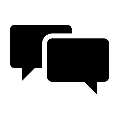 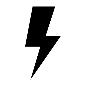 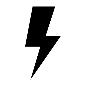